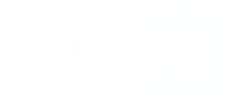 Presentation Assets
Toolkit 2024
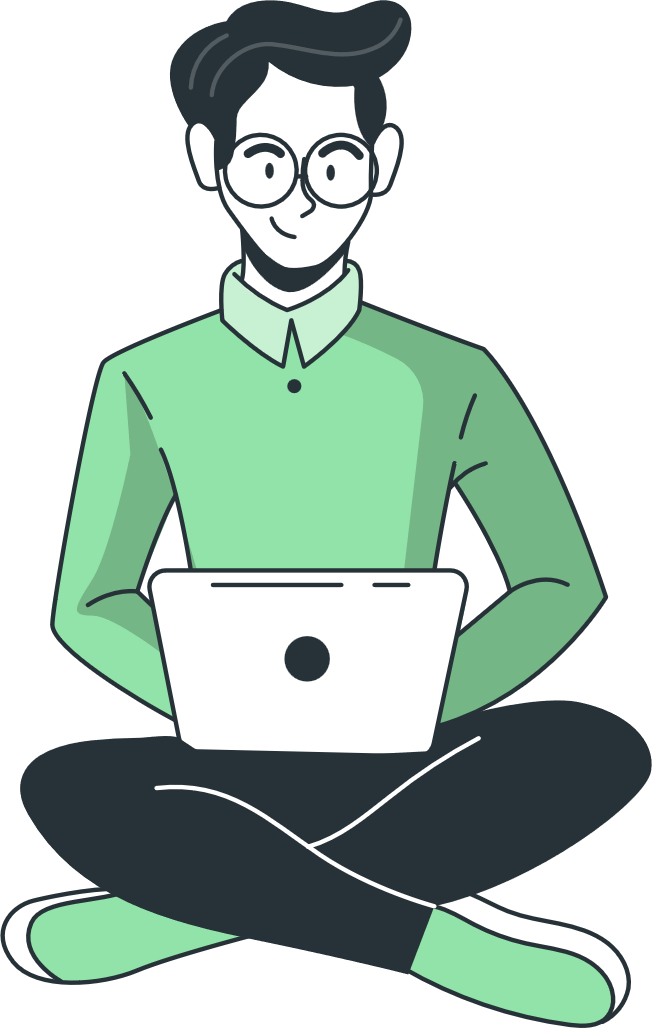 WWW.STUDIO42.CA
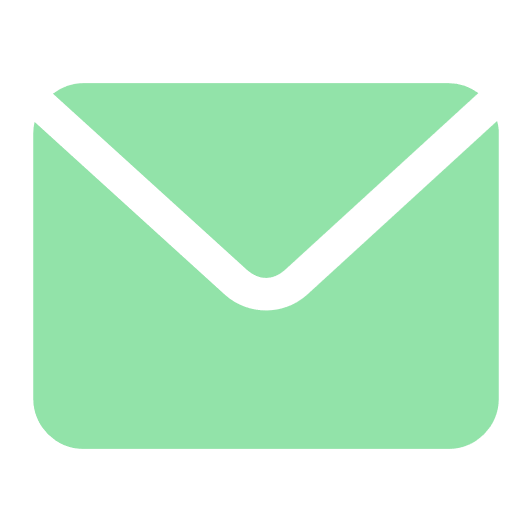 HELLO@STUDIO42.CA
https://www.youtube.com/@Studio42Canada
Introducing the Presentation Assets Toolkit 2024 - your comprehensive resource for enhancing your presentation design skills and creating impactful presentations.
Inside the toolkit, you'll find a wealth of resources -
Assorted Shapes & Elements (PPT Native)
Assorted Arrows
True angles and brackets (no more awkward corners with gaps!)
Vector Devices
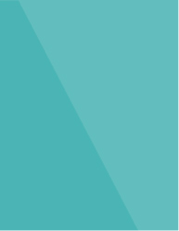 Circle Chart & Segments
Slide Markers
Design in
Progress
Design inProgress
ALT OPTION
ALT OPTION
Slide Markers help you manage your slides more efficiently.Use slide markers to inform clients/colleagues of an alternative slide design or a slide in progress. 

Can also be used to highlight/ tag important information.

Adjust font size while changing shape size
#hashtag
#hashtag
#hashtag
#hashtag
#hashtag
#hashtag
Use in corners
Use on edges
Science Shapes
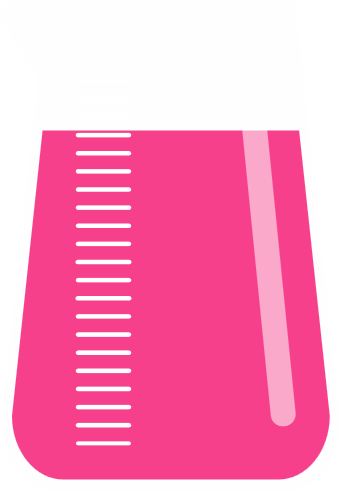 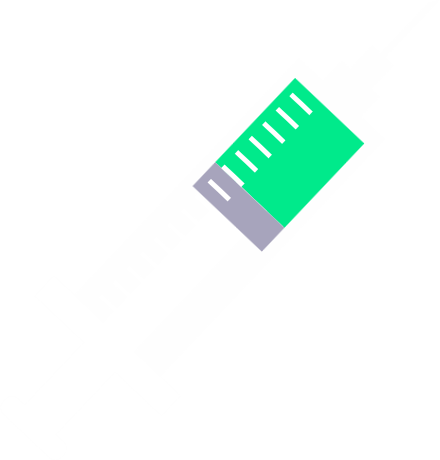 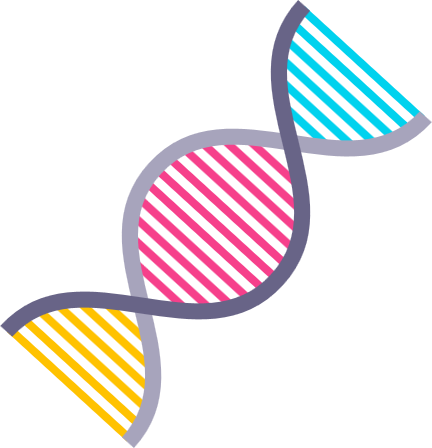 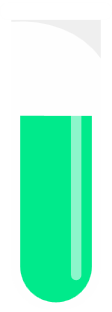 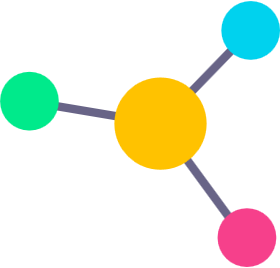 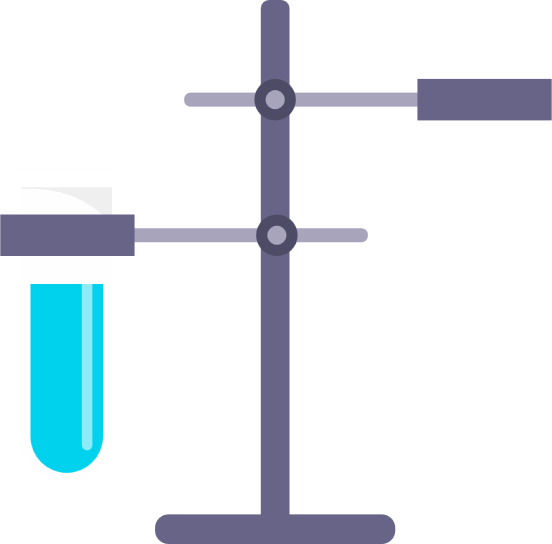 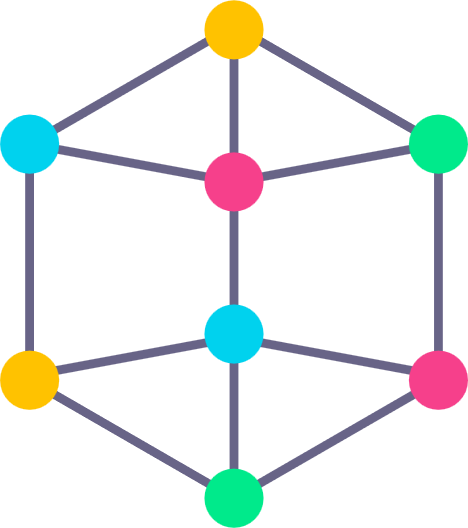 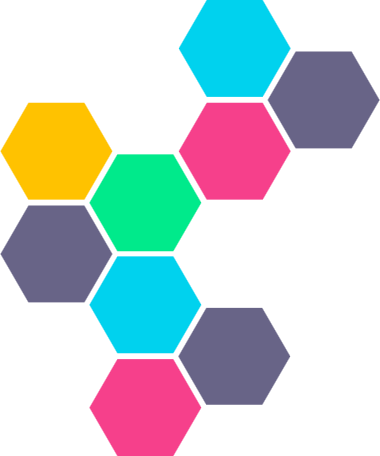 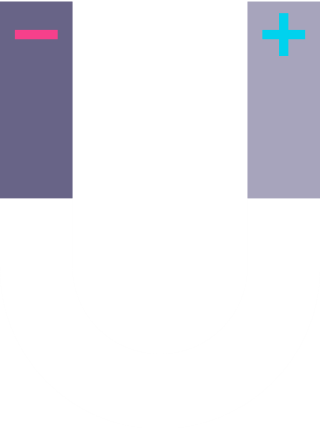 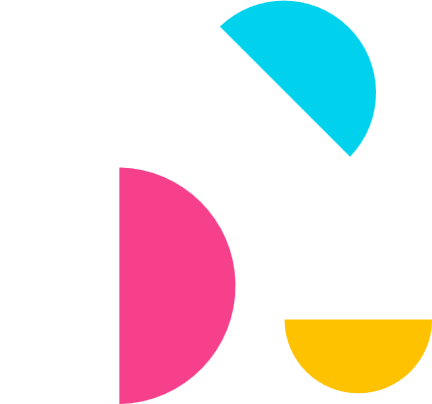 People Silhouettes
Gradient Text & Abstract Shapes
Create your own presentation with endless possibilities.
Gradient Overlays
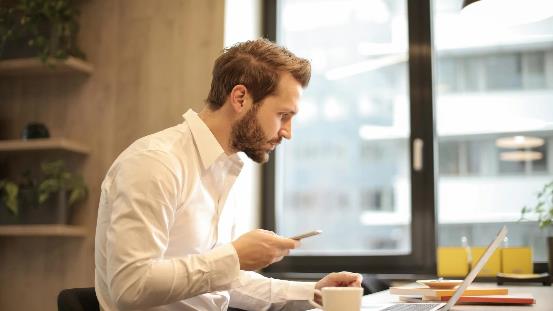 Your pitch deck
headline
Place over an image to fade an image into the background of your slide and/or to allow for textual content on top of the image
Gradient Segments
Adjust gradient colors then select all shapes and align center and middle to create multi layer gradient circle
Gradient Shapes for Background
Native lines Grid – grouped
Standard Table
Project Schedule
Reach of Progress
23,872
Project Description
Lorem ipsum dolor sit amet, consectetur adipiscing elit. Integer vitae justo
80%
Payment plan schedule
Payment plan schedule
Basic Pack
Premium Pack
Business Pack
$241
$341
$551
Monthly Plan
Monthly Plan
Monthly Plan
Lorem ipsum dolor amet
Lorem ipsum dolor amet
Lorem ipsum dolor amet
Lorem ipsum dolor amet
Lorem ipsum dolor amet
Lorem ipsum dolor amet
Lorem ipsum dolor amet
Lorem ipsum dolor amet
Lorem ipsum dolor amet
Quarterly Table
The Details
20+
Sales
126,27
36,6%
Project Overview
Steps One
Steps Two
Steps Three
Steps Four
Lorem Ipsum  dolor sir amet elit
Lorem ipsum dolor sit amet, consectetur adipiscing elit. Sed iaculis mattis augue, et hendrerit augue semper sed. Nunc sit amet posuere massa. Donec euismod
Lorem Ipsum  dolor
Lorem Ipsum  dolor sir amet elit
Lorem Ipsum  dolor
Lorem Ipsum  dolor sir amet elit
Lorem Ipsum  dolor sir amet elit
Lorem ipsum dolor sit amet, consectetur adipiscing elit. Sed iaculis mattis augue, et hendrerit augue semper sed. Nunc sit amet posuere massa. Donec euismod
Lorem Ipsum  dolor
Lorem Ipsum  dolor sir amet elit
Lorem Ipsum  dolor
Lorem Ipsum  dolor sir amet elit
Lorem Ipsum  dolor sir amet elit
Lorem ipsum dolor sit amet, consectetur adipiscing elit. Sed iaculis mattis augue, et hendrerit augue semper sed. Nunc sit amet posuere massa. Donec euismod
Lorem Ipsum  dolor
Lorem Ipsum  dolor sir amet elit
Lorem Ipsum  dolor
Lorem Ipsum  dolor sir amet elit
World map
Each country is a separate object in this map. You can find individuallynamed countries in theSelection Pane: 
Home tab > Arrange > Selection Pane, or by pressing Alt + F10
Select a country to recolor it using the Shape Fill options.
Canada
Each country is a separate object in this map. You can find individuallynamed countries in theSelection Pane: 
Home tab > Arrange > Selection Pane, or by pressing Alt + F10
Select a country to recolor it using the Shape Fill options.
Africa map
Each country is a separate object in this map. You can find individuallynamed countries in theSelection Pane: 
Home tab > Arrange > Selection Pane, or by pressing Alt + F10
Select a country to recolor it using the Shape Fill options.
Asia and Australasia map
Each country is a separate object in this map. You can find individuallynamed countries in theSelection Pane: 
Home tab > Arrange > Selection Pane, or by pressing Alt + F10
Select a country to recolor it using the Shape Fill options.
Europe map
Each country is a separate object in this map. You can find individuallynamed countries in theSelection Pane: 
Home tab > Arrange > Selection Pane, or by pressing Alt + F10
Select a country to recolor it using the Shape Fill options.
South America map
Each country is a separate object in this map. You can find individuallynamed countries in theSelection Pane: 
Home tab > Arrange > Selection Pane, or by pressing Alt + F10
Select a country to recolor it using the Shape Fill options.
US map
Each country is a separate object in this map. You can find individuallynamed countries in theSelection Pane: 
Home tab > Arrange > Selection Pane, or by pressing Alt + F10
Select a country to recolor it using the Shape Fill options.
Social Icons - Vector
Social Icons - Vector
Social Icons - Vector
Social Icons - Vector
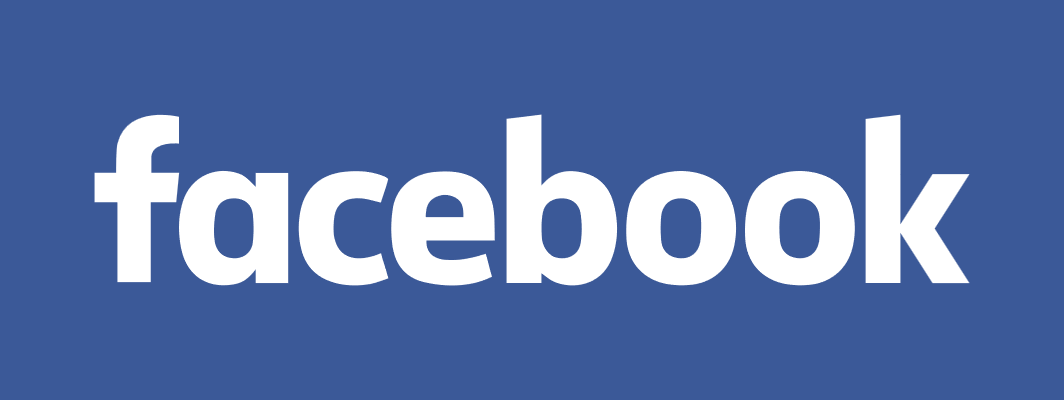 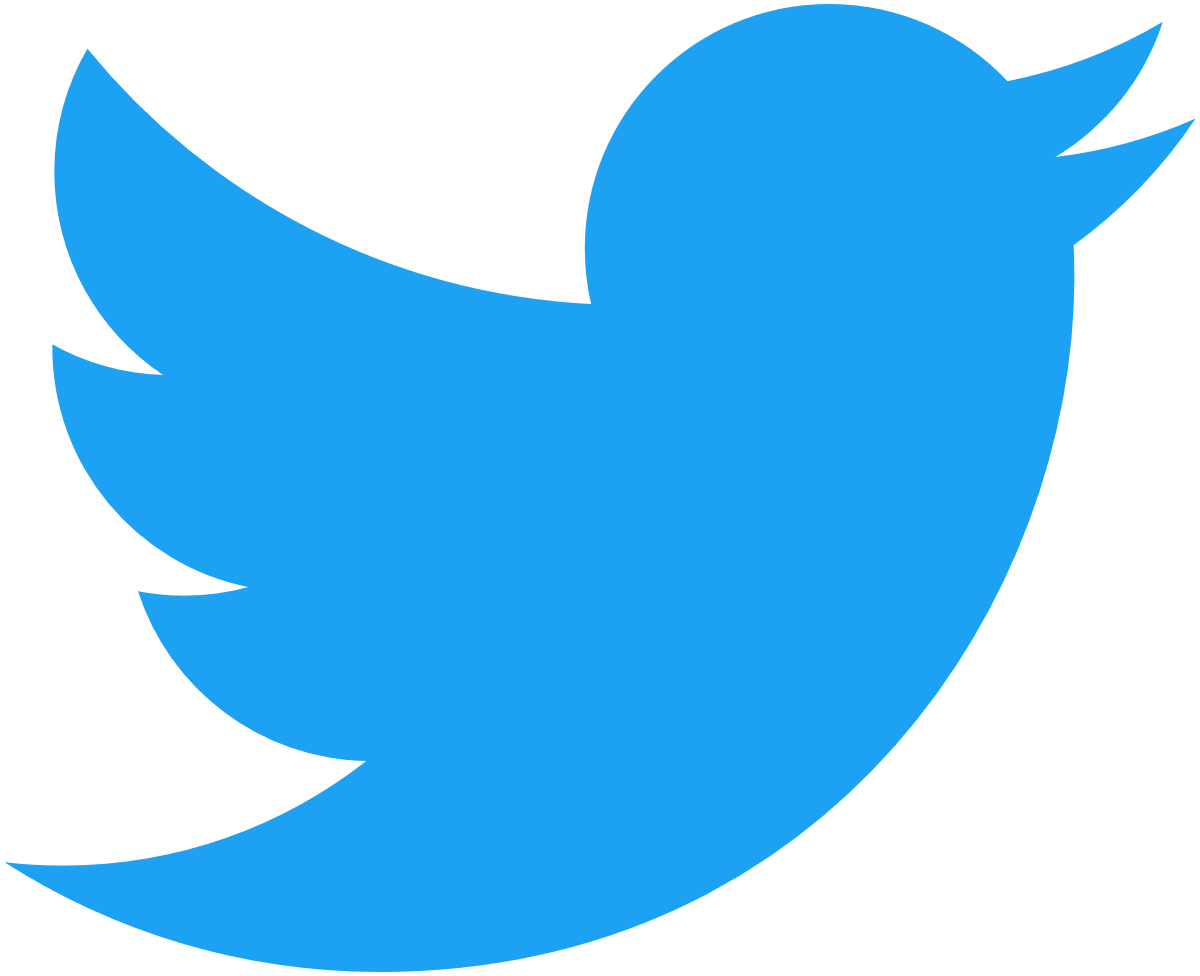 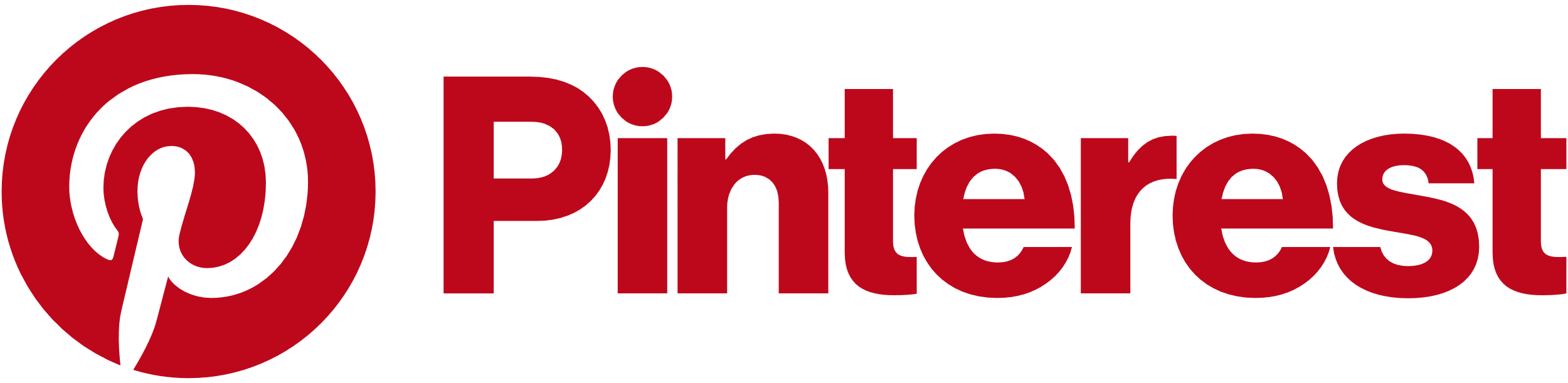 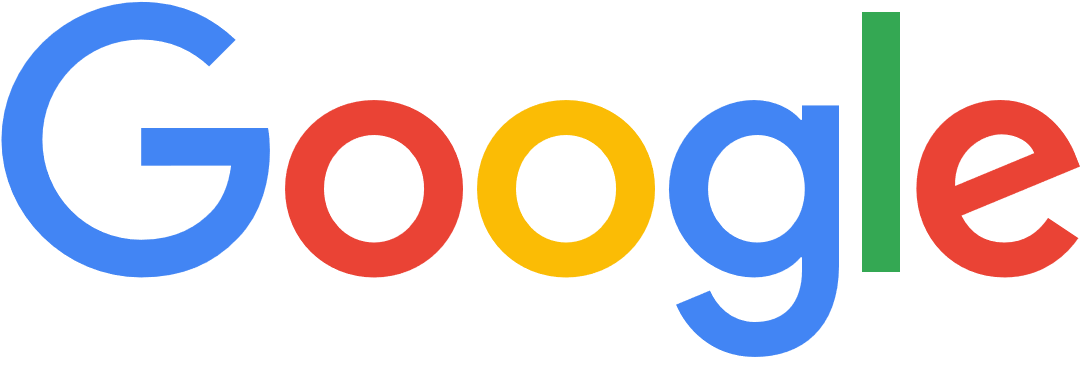 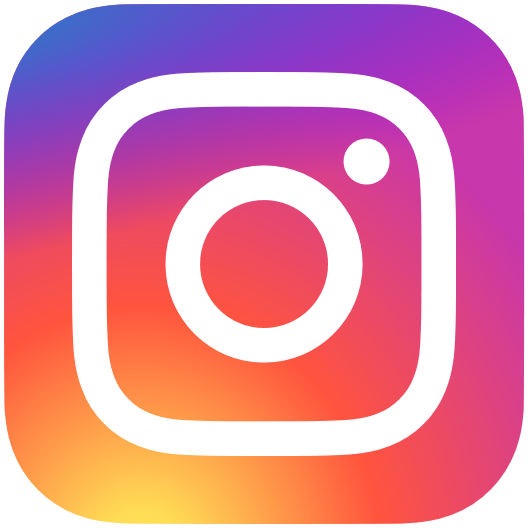 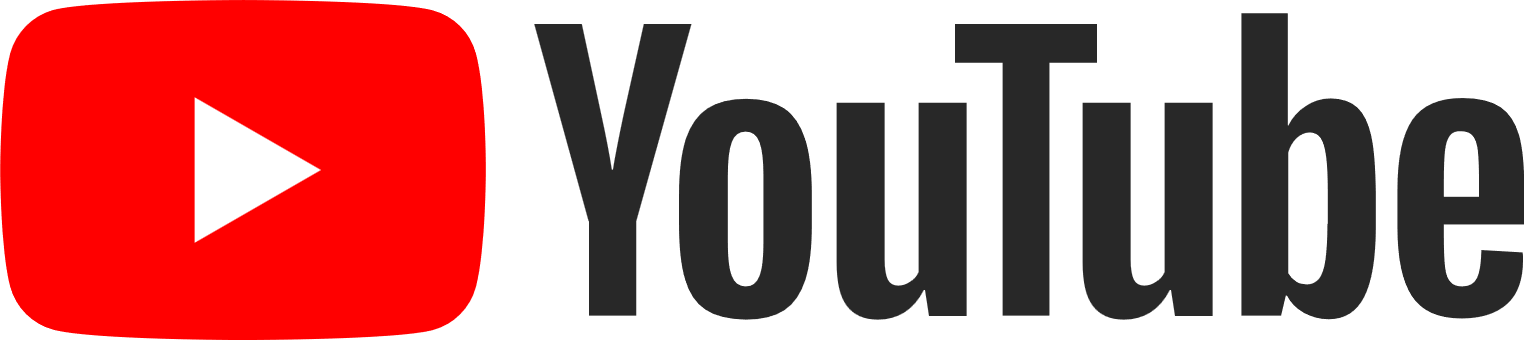 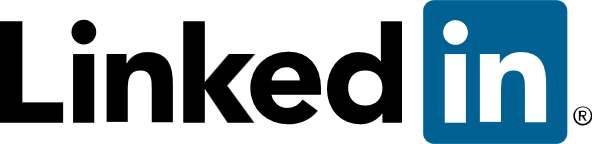 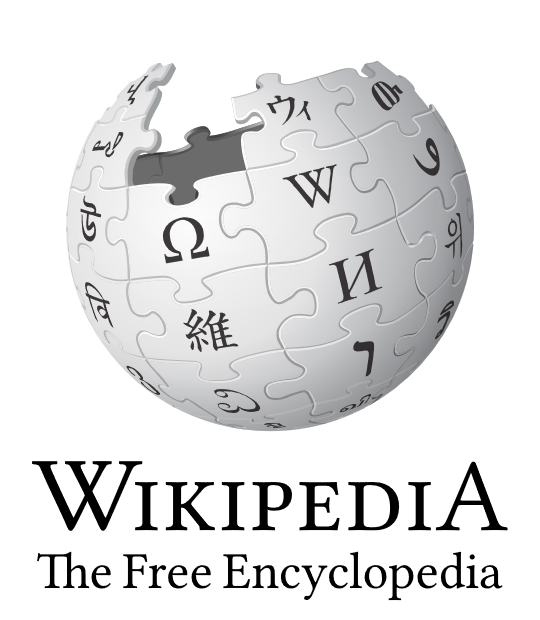 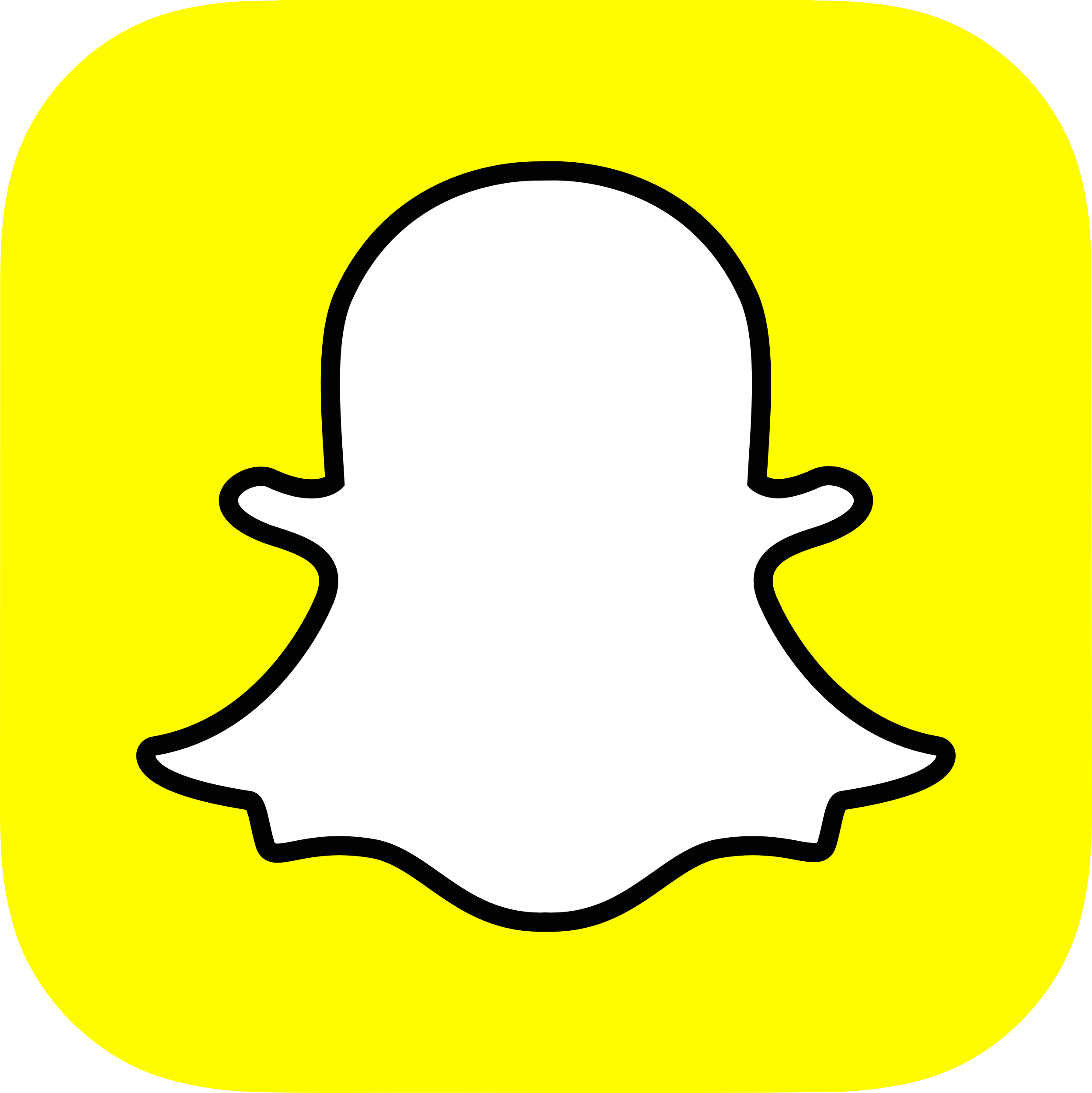 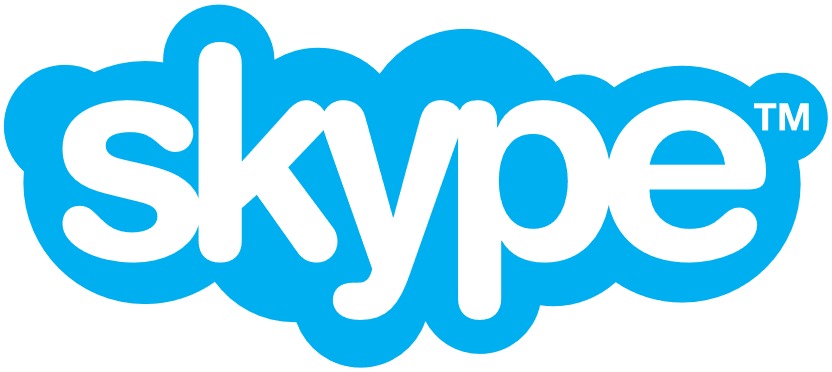 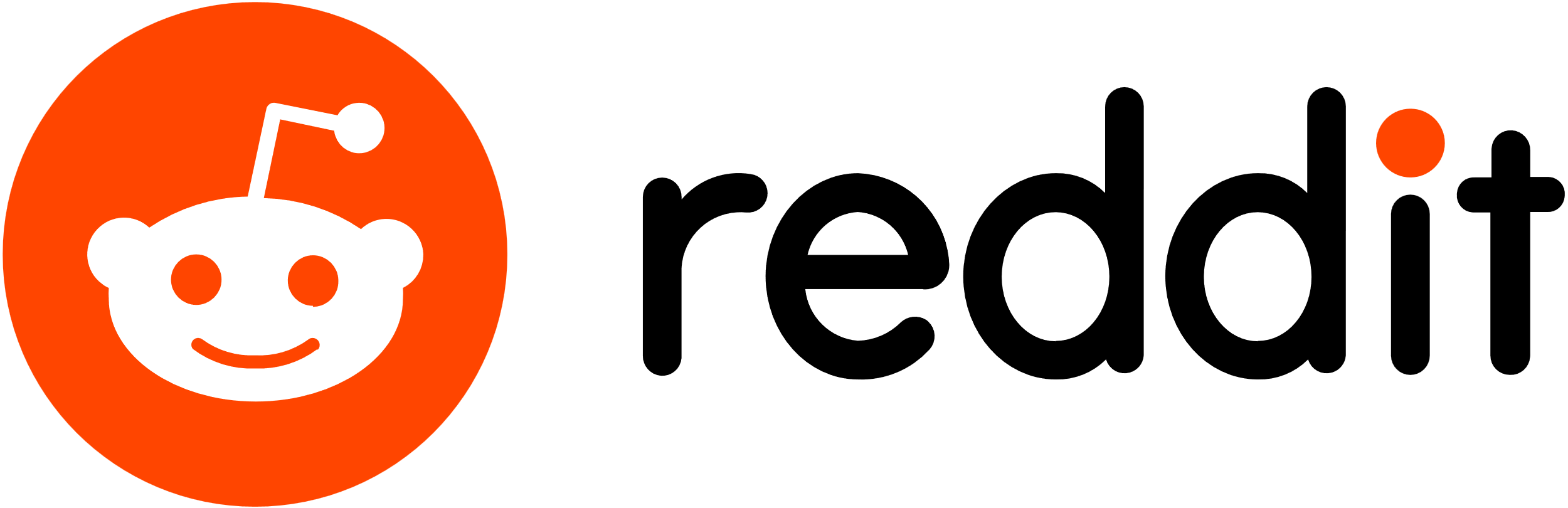 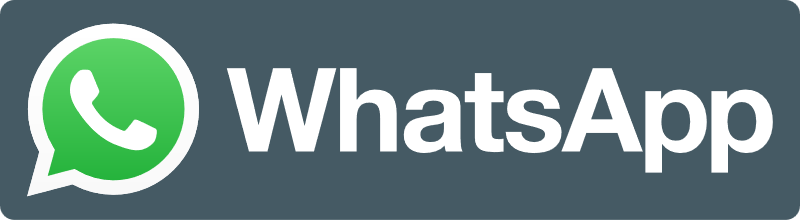 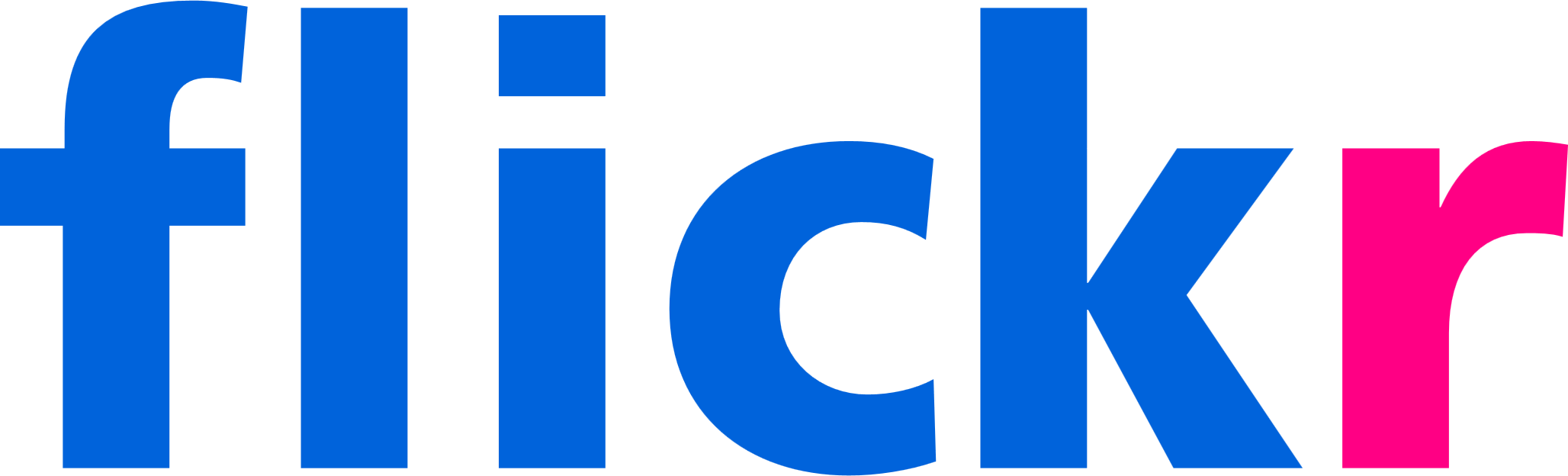 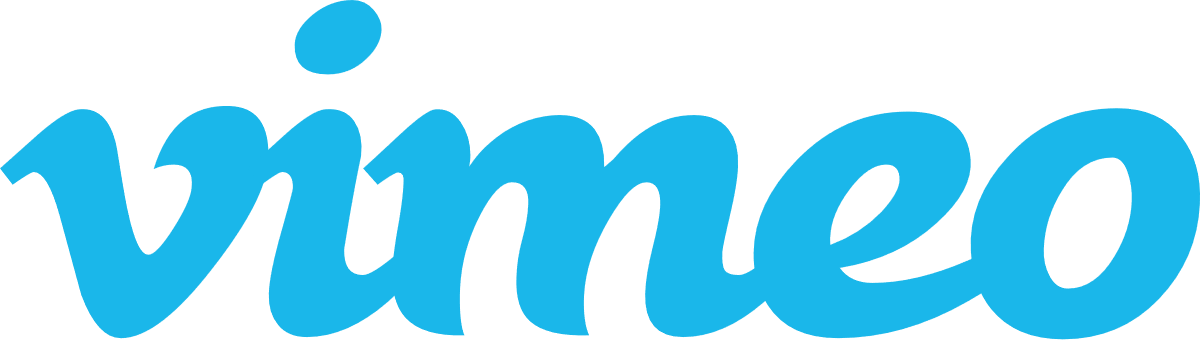 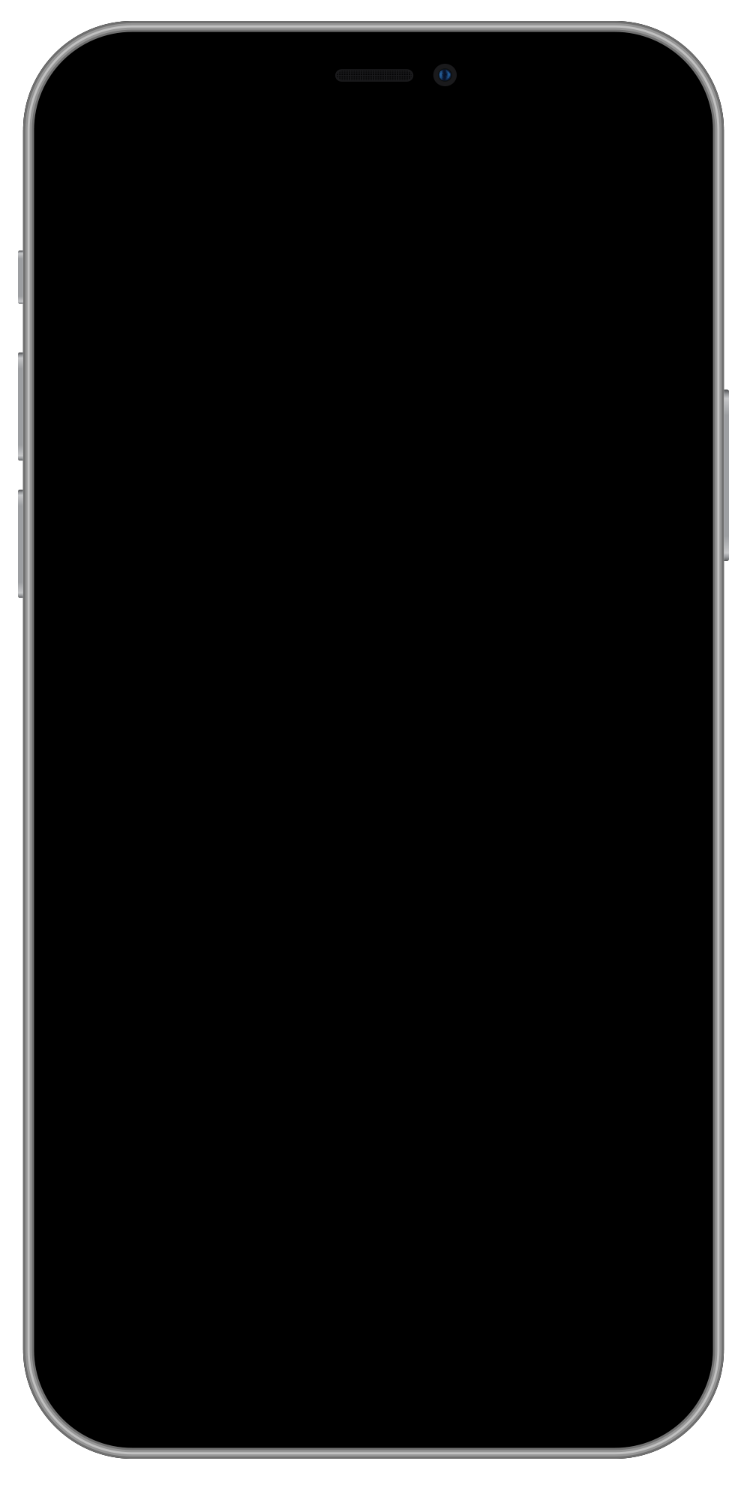 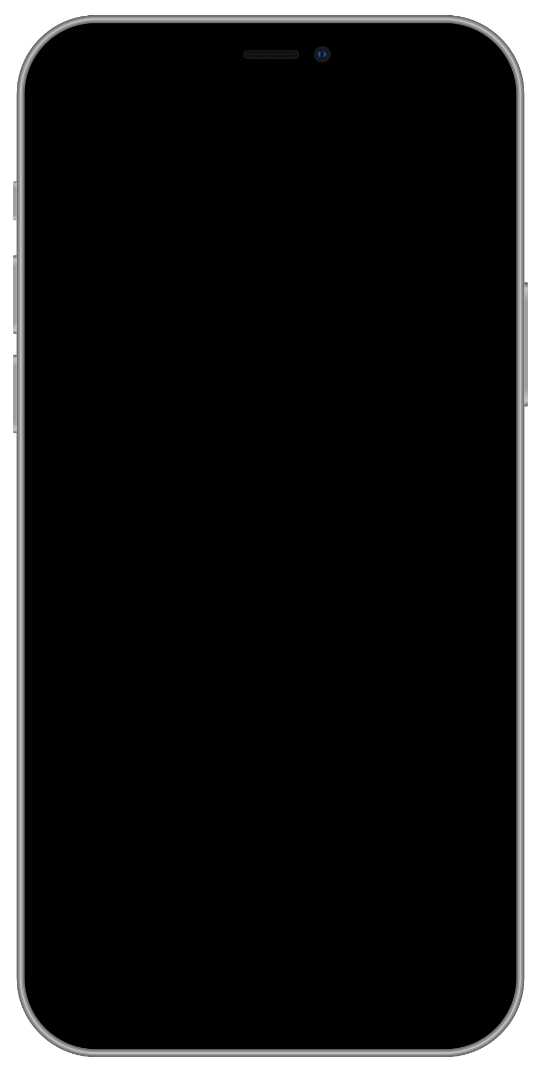 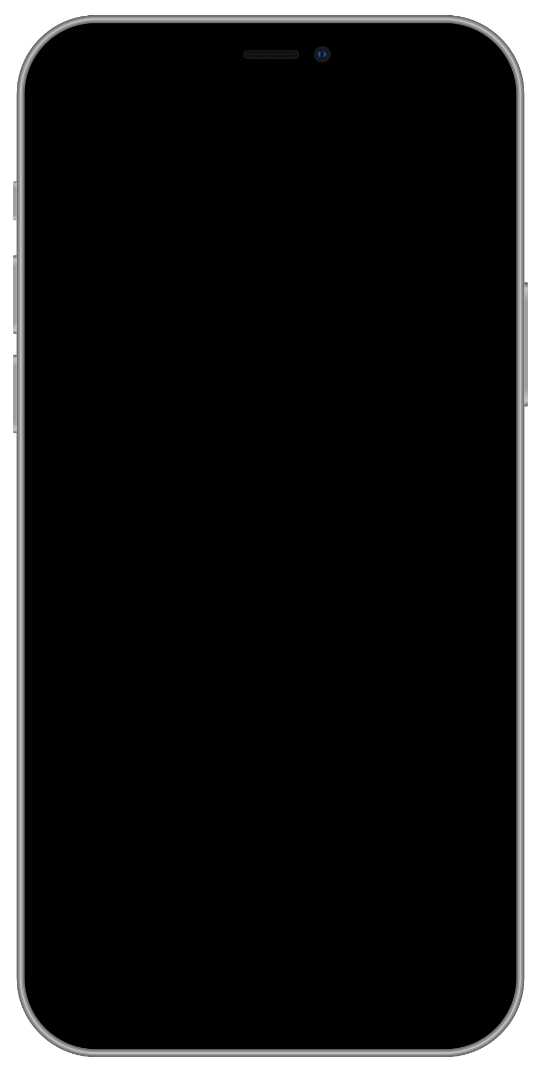 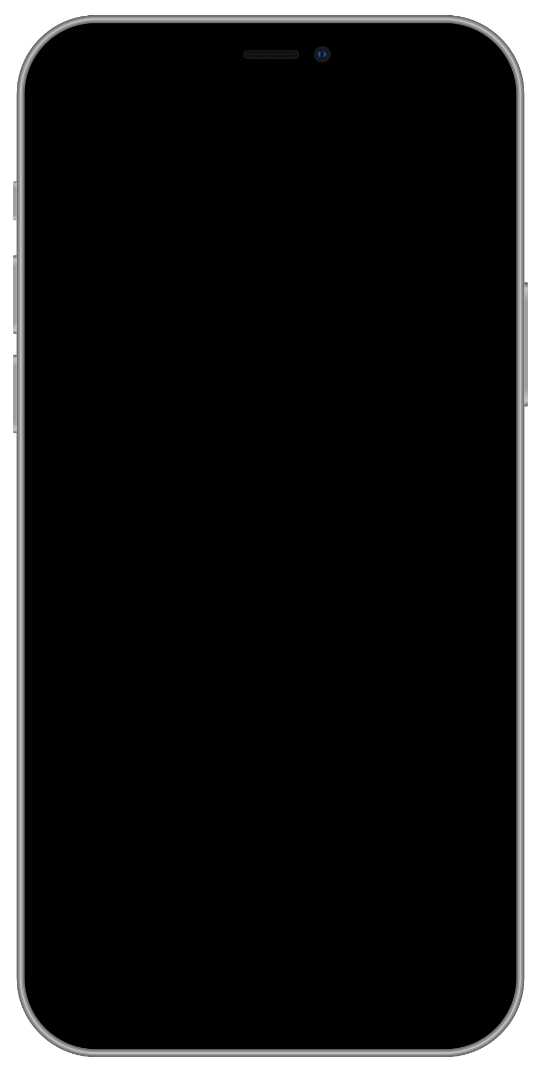 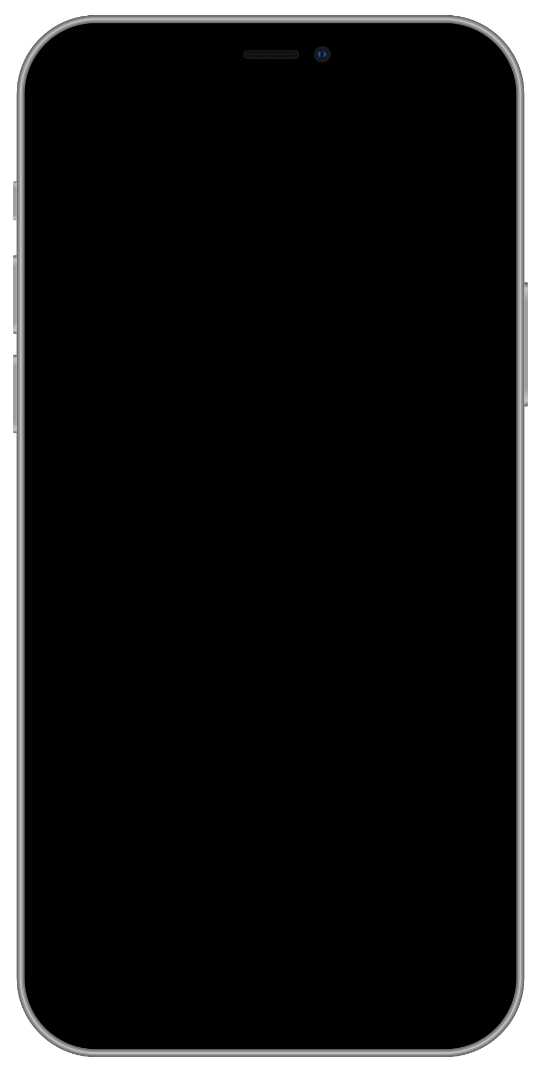 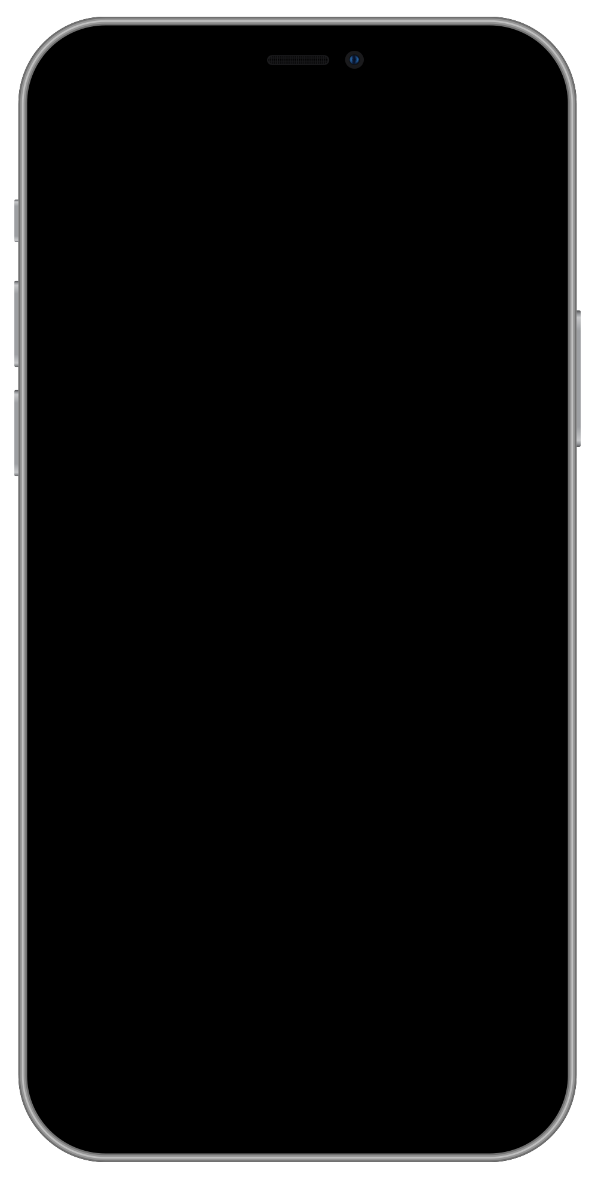 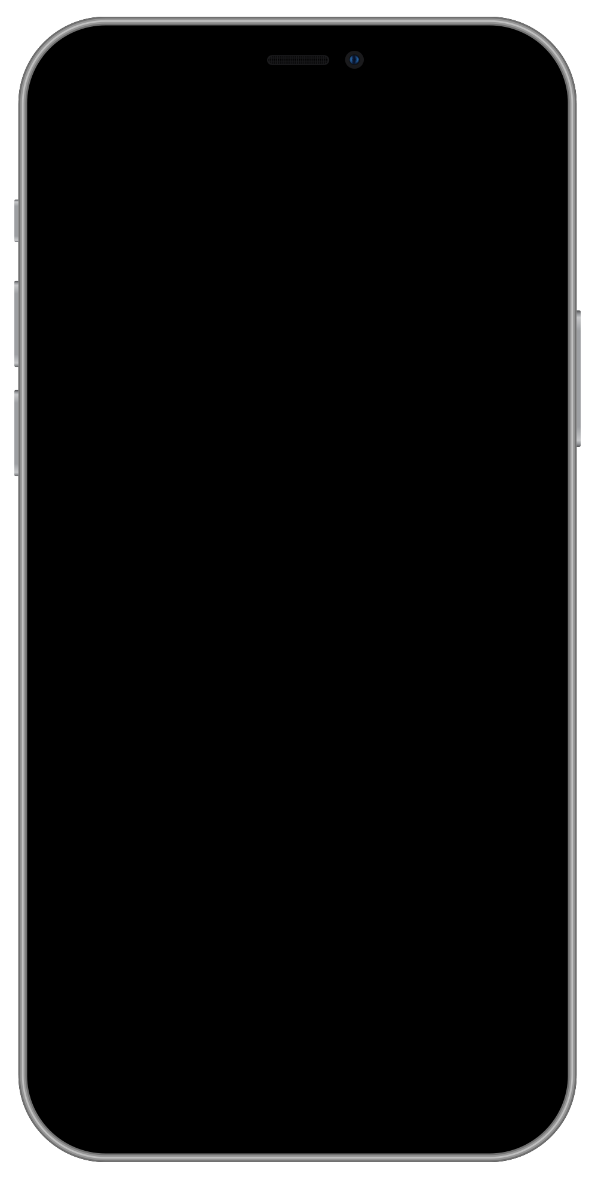 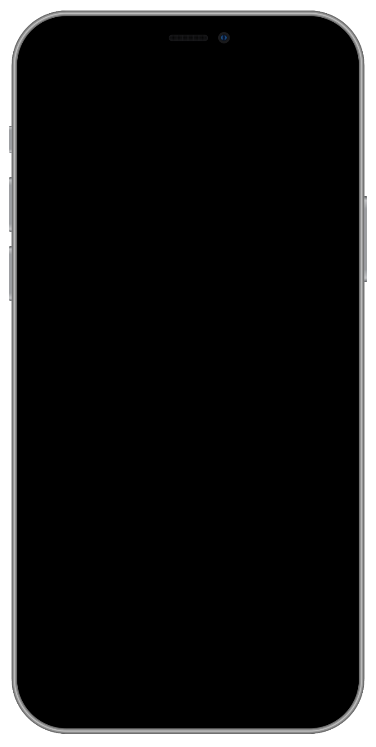 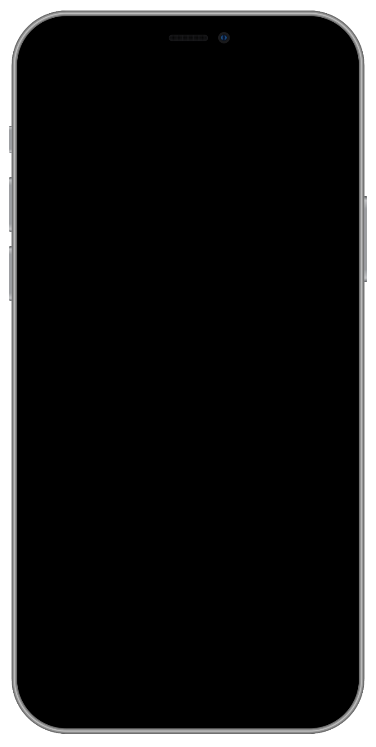 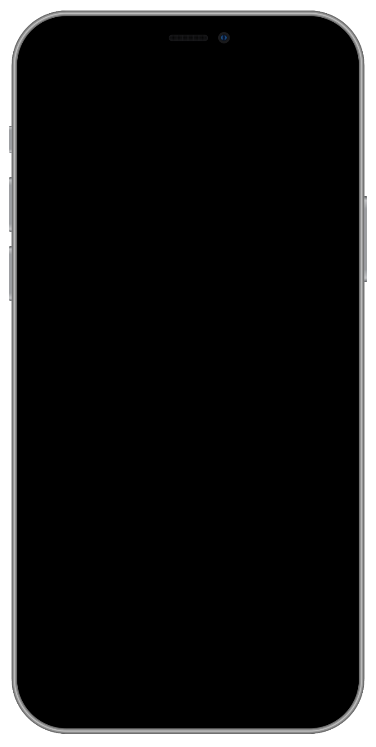 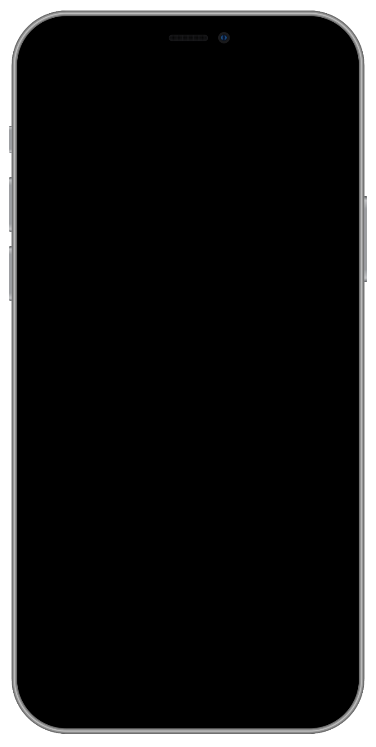 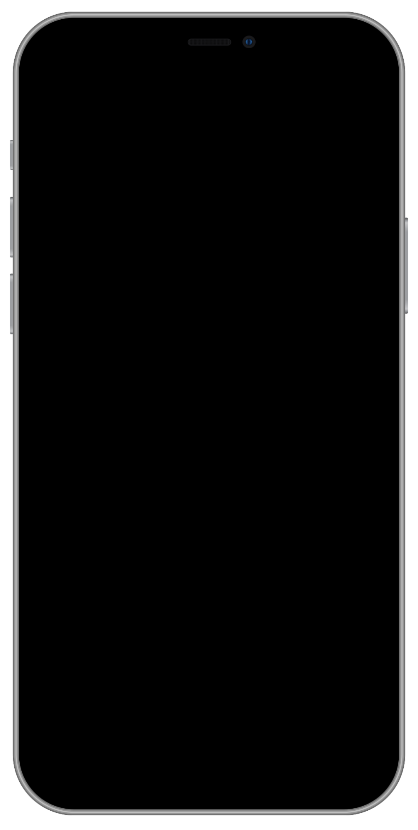 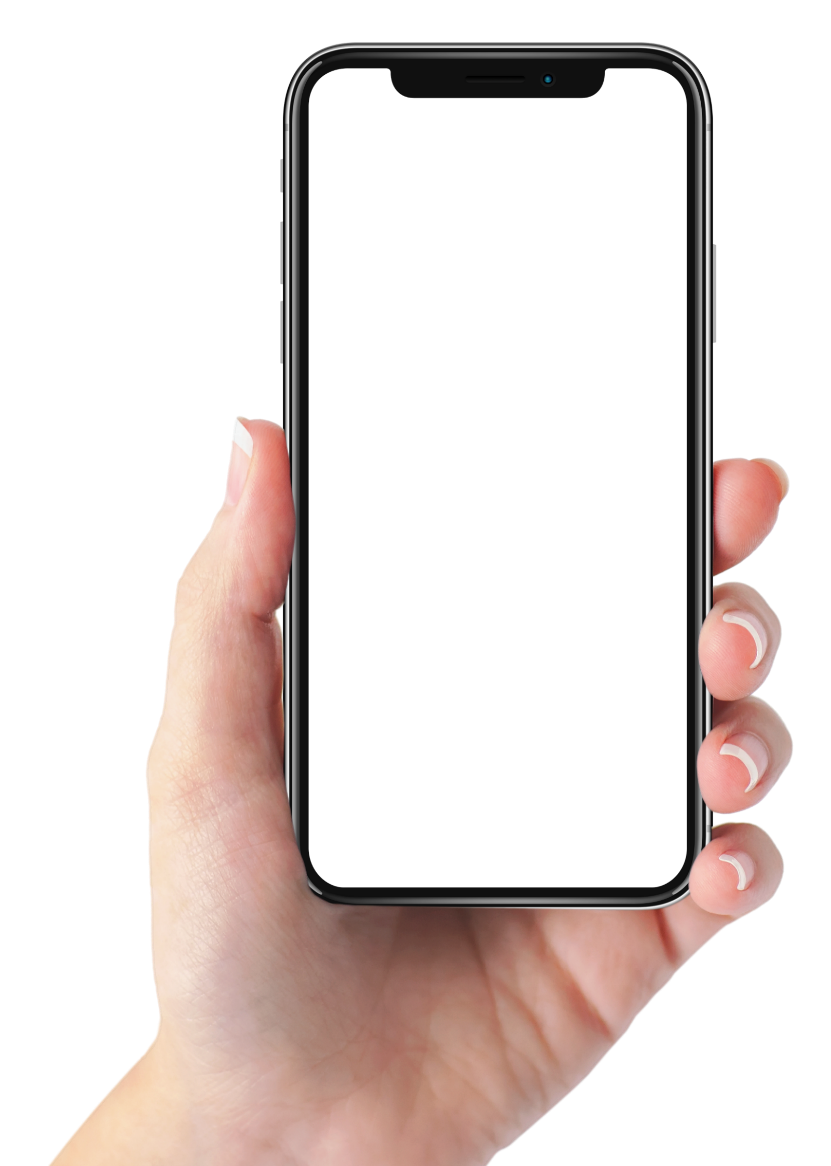 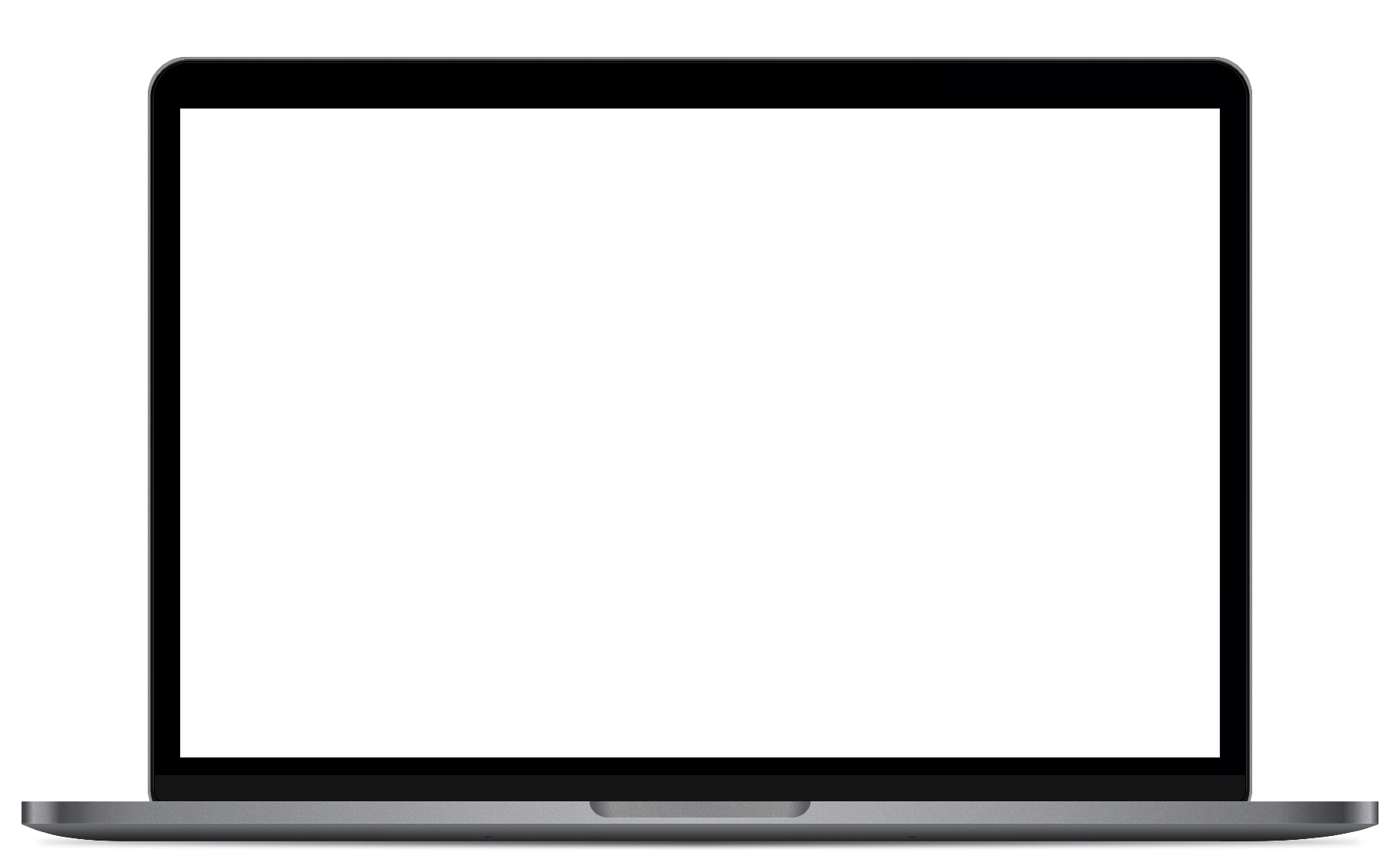 ApplicationDevices
Laptop
ApplicationDevices
Laptop
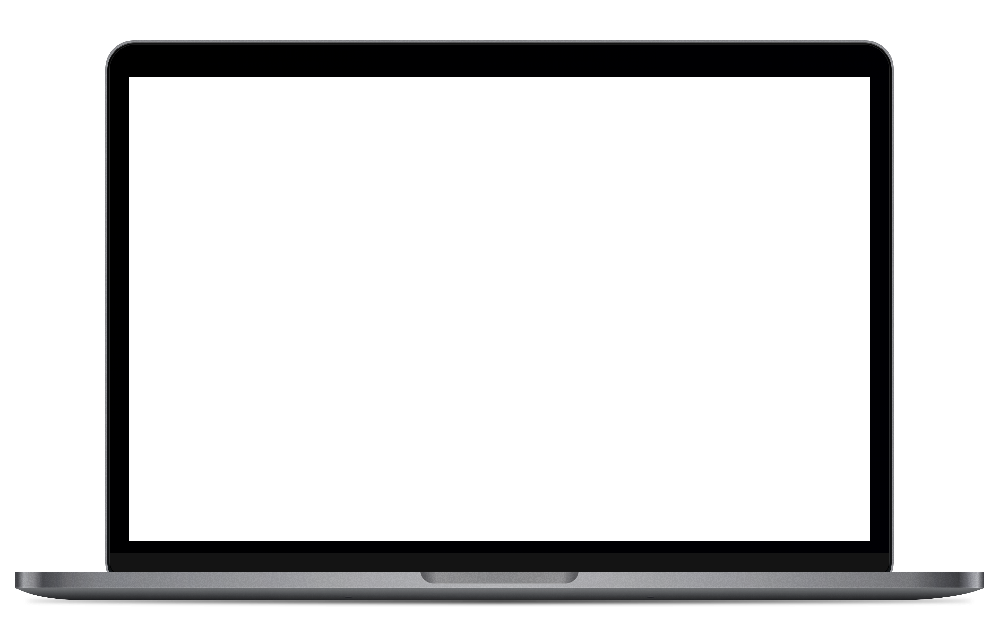 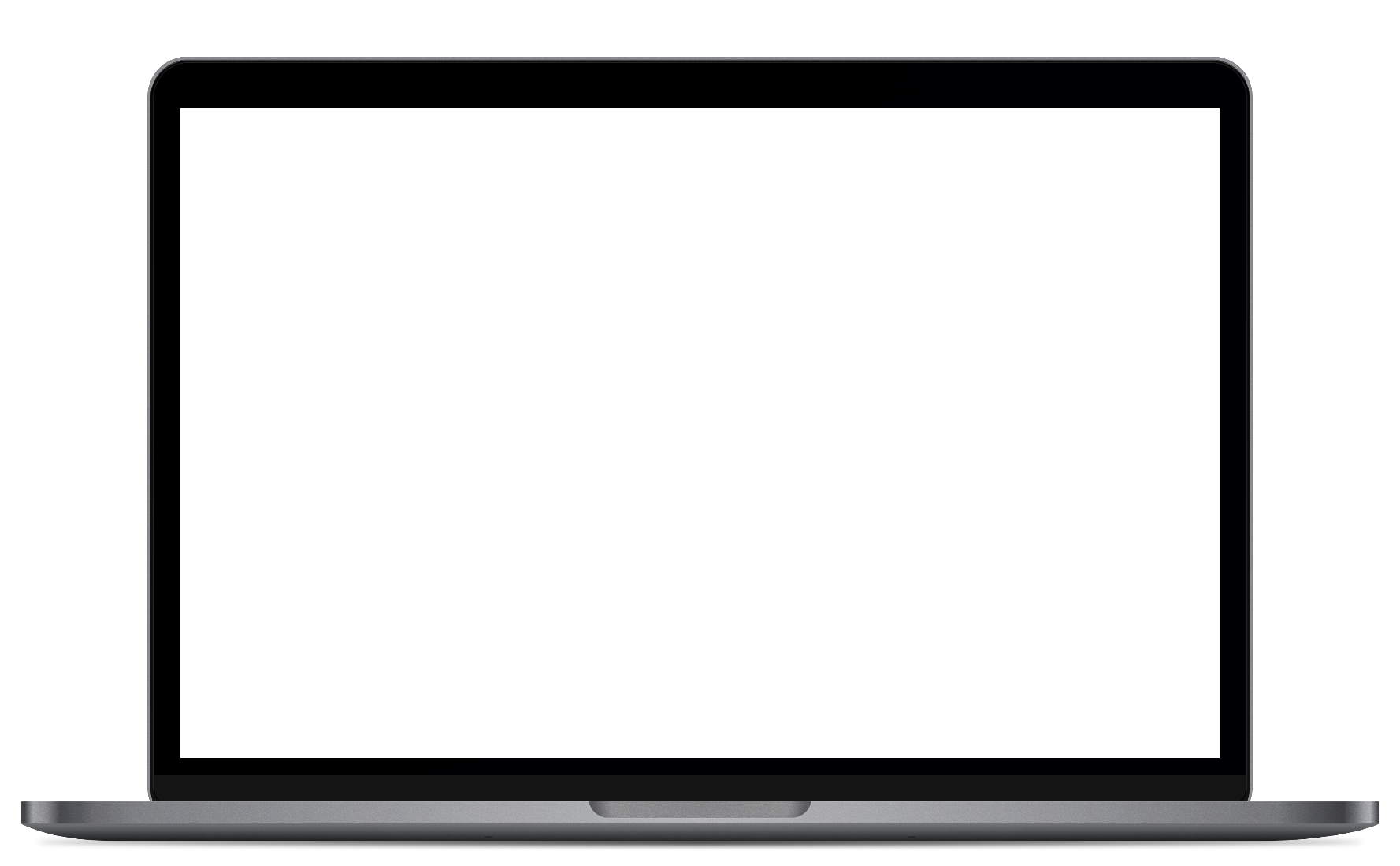 ApplicationDevices Laptop
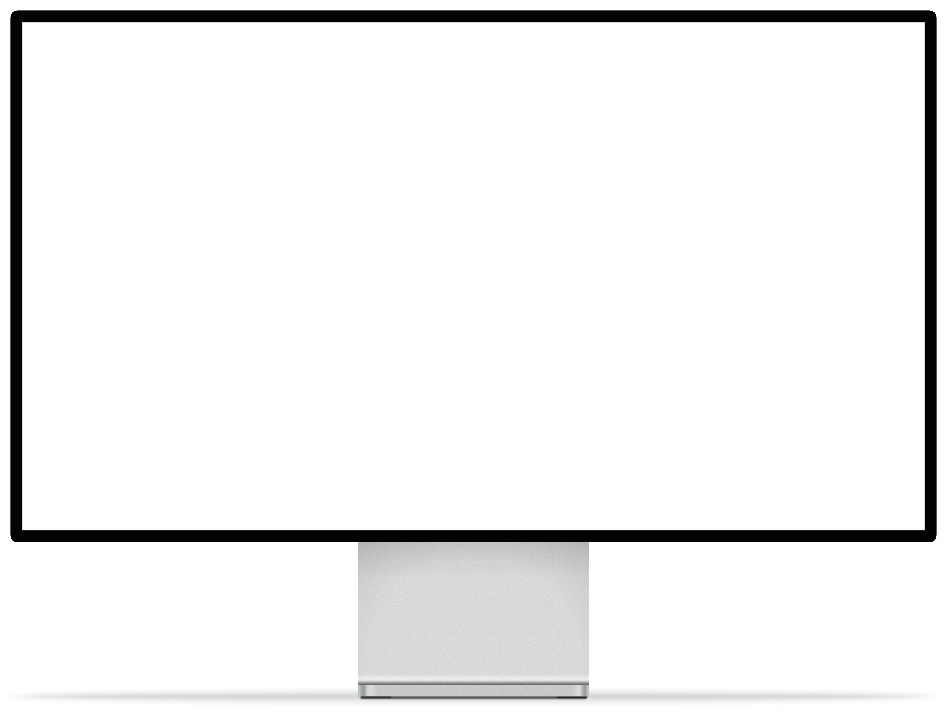 ApplicationDevices
Monitor
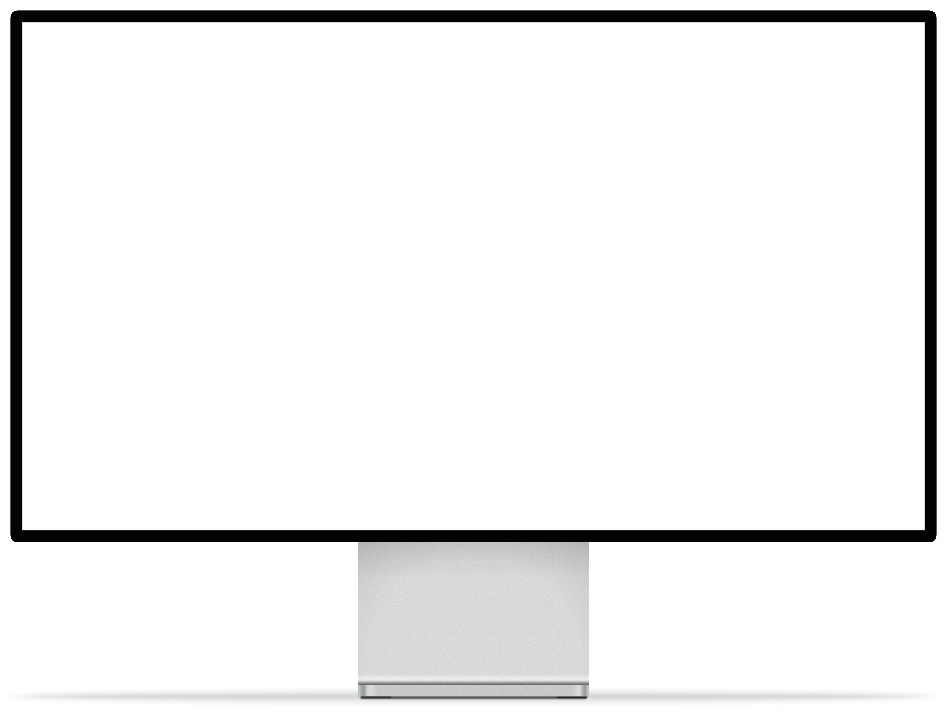 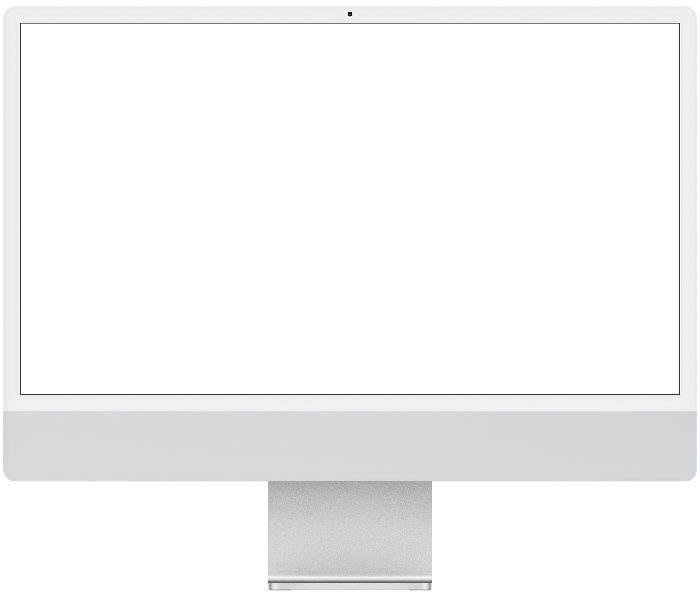 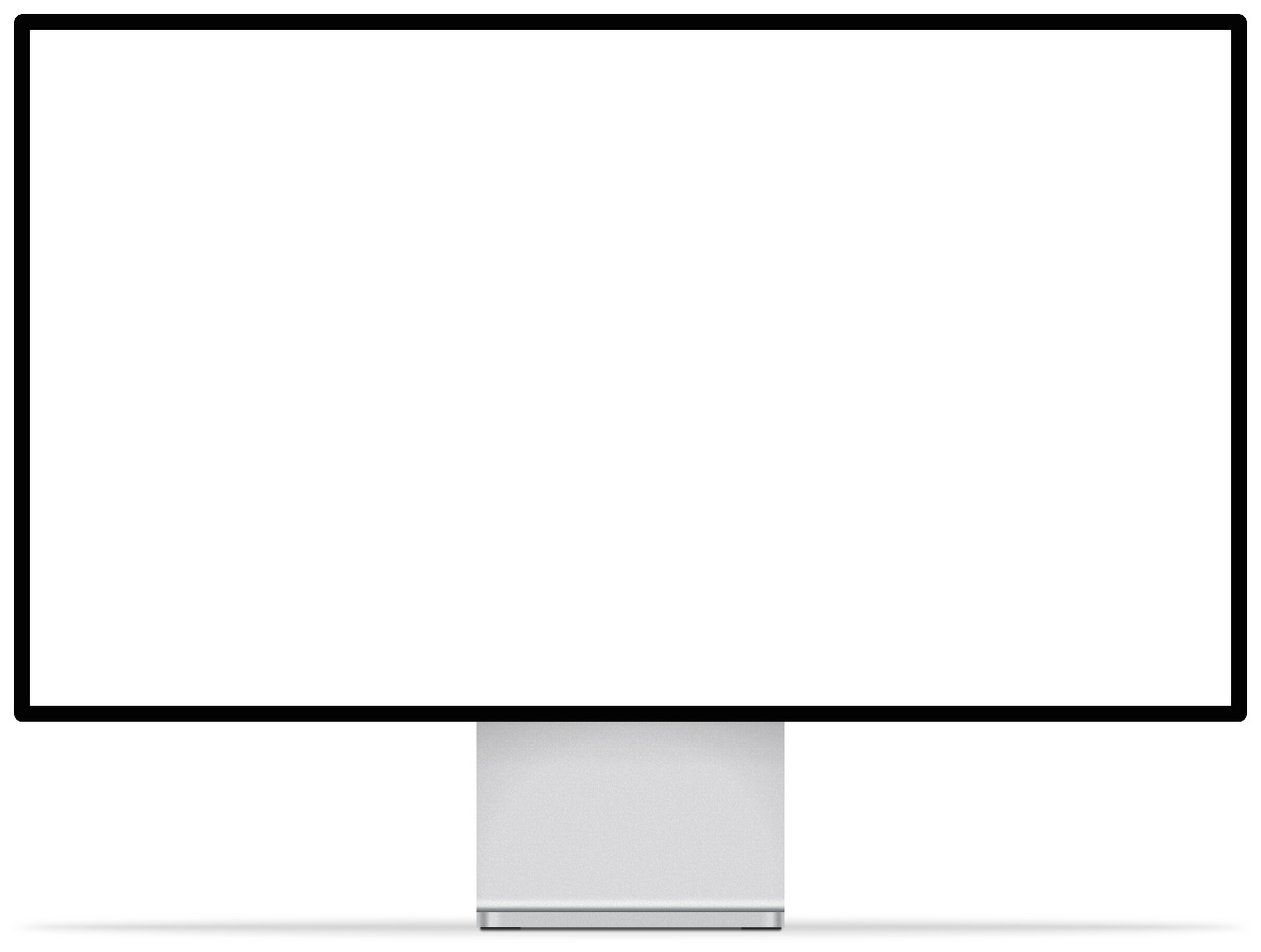 2000 nits
5,000,000:1
4K Ready
Lorem ipsum dolor sit amet. Qui sint neque a velit modi.
Lorem ipsum dolor sit amet. Qui sint neque a velit modi.
Lorem ipsum dolor sit amet. Qui sint neque a velit modi.
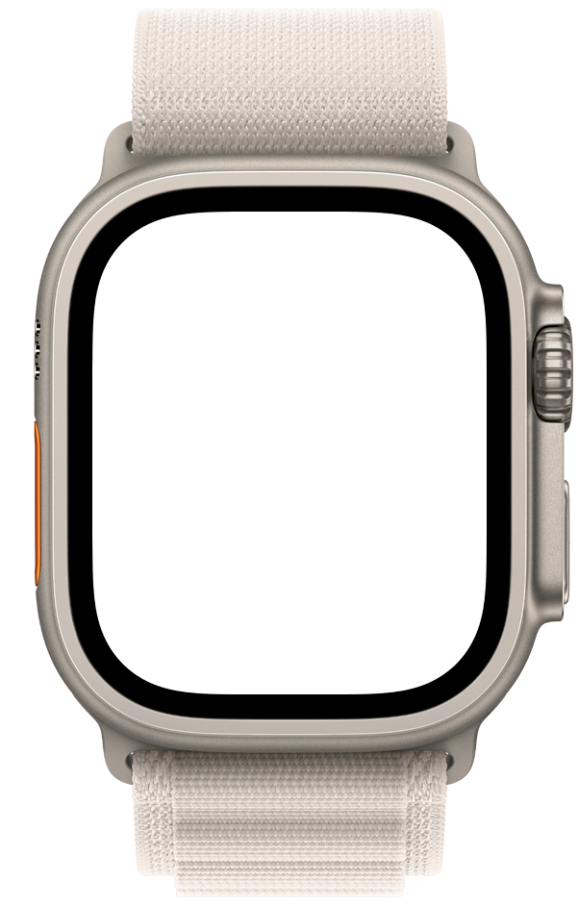 ApplicationDevices
Smartwatch
12M
Point
ApplicationDevices
Smartwatch
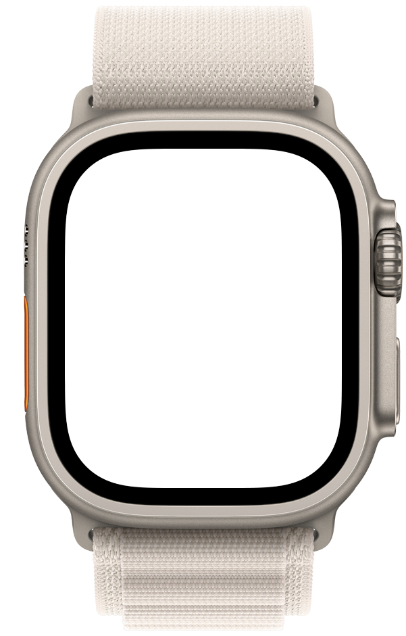 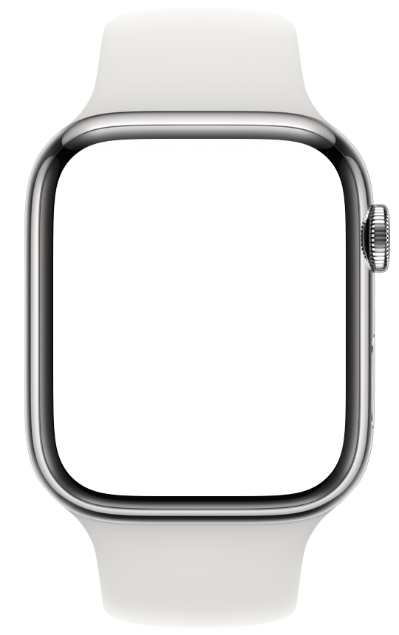 VS
Point
Data infographic
Planning
Aenean ac viverra neque. Maecenas ullamcorper turpis sed tellus vestibulum bibendum quam dictum venenatis ut ac diam
28%
20%
Recruitment
Aenean ac viverra neque. Maecenas ullamcorper turpis sed tellus vestibulum bibendum quam dictum venenatis ut ac diam
DECREASE
INCREASE
Pyramid Process
Investment
Lorem ipsum dolor sit amet, consectetur
1
Research
Lorem ipsum dolor sit amet, consectetur
2
Develop
Lorem ipsum dolor sit amet, consectetur
3
Test
Lorem ipsum dolor sit amet, consectetur
4
Four Step infographic
1
Two way relation
Lorem ipsum dolor sit amet, consectetur adipiscing elit
2
Transport
Lorem ipsum dolor sit amet, consectetur adipiscing elit
3
Thermal Energy
Lorem ipsum dolor sit amet, consectetur adipiscing elit
4
Potential Energy
Lorem ipsum dolor sit amet, consectetur adipiscing elit
Mind infographic
Almost
50%
Analyze
Aenean ac viverra neque. Maecenas ullamcorper turpis sed
Market
Aenean ac viverra neque. Maecenas ullamcorper turpis sed tellus vestibulum bibendum quam dictum venenatis ut ac diam
Phasellus id ligula ut enim elementum bibendum eget eget magna.
Donec vitae dolor sed urna laoreet consectetur et a odio.
Option A
Option A
Cras vestibulum diam id risus convallis maximus.
Option B
Option B
Aliquam interdum gravida molestie.
Section
Etiam lacus nulla, bibendum egestas suscipit ut, sollicitudin eu massa.
Nulla tincidunt, elit sed placerat hendrerit, diam massa porttitor dolor,
Option C
Option C
Donec vitae dolor sed urna laoreet consectetur et a odio.
Phasellus semper quam justo, vel aliquam magna lobortis at.
Option D
Option D
Cras vestibulum diam id risus convallis maximus.
Aliquam et ante nunc fusce tincidunt eget ligula vitae hendrerit.
Option E
Option E
Oval Cycle Process
Key Point
Lorem ipsum dolor sit amet, consectetur adipiscing elit
02
Step
Key Point
Lorem ipsum dolor sit amet, consectetur adipiscing elit
01
Step
04
Step
03
Step
Key Point
Lorem ipsum dolor sit amet, consectetur adipiscing elit
Key Point
Lorem ipsum dolor sit amet, consectetur adipiscing elit
Circle infographic
Research
Nam eget lorem id ligula elementum efficitur. Etiam auctor lorem et nibh porttitor, a vestibulum magna laoreet.
02
01
03
Protection
Marketing
Nam eget lorem id ligula elementum efficitur. Etiam auctor lorem et nibh porttitor, a vestibulum magna laoreet.
Nam eget lorem id ligula elementum efficitur. Etiam auctor lorem et nibh porttitor, a vestibulum magna laoreet.
05
04
Calculations
Briefcase
Nam eget lorem id ligula elementum efficitur. Etiam auctor lorem et nibh porttitor, a vestibulum magna laoreet.
Nam eget lorem id ligula elementum efficitur. Etiam auctor lorem et nibh porttitor, a vestibulum magna laoreet.
Minimal Data Chart
Subtitle text here
10k
45k
72k
110k
150k
225k
Title
A
B
C
D
-20%
0%
20%
40%
60%
80%
100%
Data infographic
Step One
Step Three
Lorem ipsum dolor sit amet. Qui sint.
Lorem ipsum dolor sit amet. Qui sint.
Step Four
Lorem ipsum dolor sit amet. Qui sint.
Step Two
Lorem ipsum dolor sit amet. Qui sint.
3D Shaped  infographic
15
10
22
30
Your text here
Your text here
Your text here
Your text here
Lorem ipsum dolor sit amet. Qui sint neque a velit modi quo numquam.
Lorem ipsum dolor sit amet. Qui sint neque a velit modi quo numquam.
Lorem ipsum dolor sit amet. Qui sint neque a velit modi quo numquam.
Lorem ipsum dolor sit amet. Qui sint neque a velit modi quo numquam.
Hexagonal infographic
Far far away behind
01
02
Venn Diagram
Content Three
Content Two
Content One
Far far away behind
Far far away behind
Lorem ipsum dolor sit amet. Qui sint neque a velit modi.
Lorem ipsum dolor sit amet. Qui sint neque a velit modi.
Lorem ipsum dolor sit amet. Qui sint neque a velit modi.
03
01
Insert Your Title Text
Lorem ipsum dolor sit amet. Qui sint neque a velit modi quo numquam.
02
Insert Your Title Text
Lorem ipsum dolor sit amet. Qui sint neque a velit modi quo numquam.
Start
Step 1
Step 2
Step 3
Step 4
03
Insert Your Title Text
Lorem ipsum dolor sit amet. Qui sint neque a velit modi quo numquam.
04
Insert Your Title Text
Lorem ipsum dolor sit amet. Qui sint neque a velit modi quo numquam.
Fishbone infographic
2020
Your Text Here
Your Text Here
A wonderful serenity has taken possession of my entire soul
A wonderful serenity has taken possession of my entire soul
2021
Your Text Here
Your Text Here
2022
A wonderful serenity has taken possession of my entire soul
A wonderful serenity has taken possession of my entire soul
2023
Your Text Here
Your Text Here
A wonderful serenity has taken possession of my entire soul
A wonderful serenity has taken possession of my entire soul
2024
2025